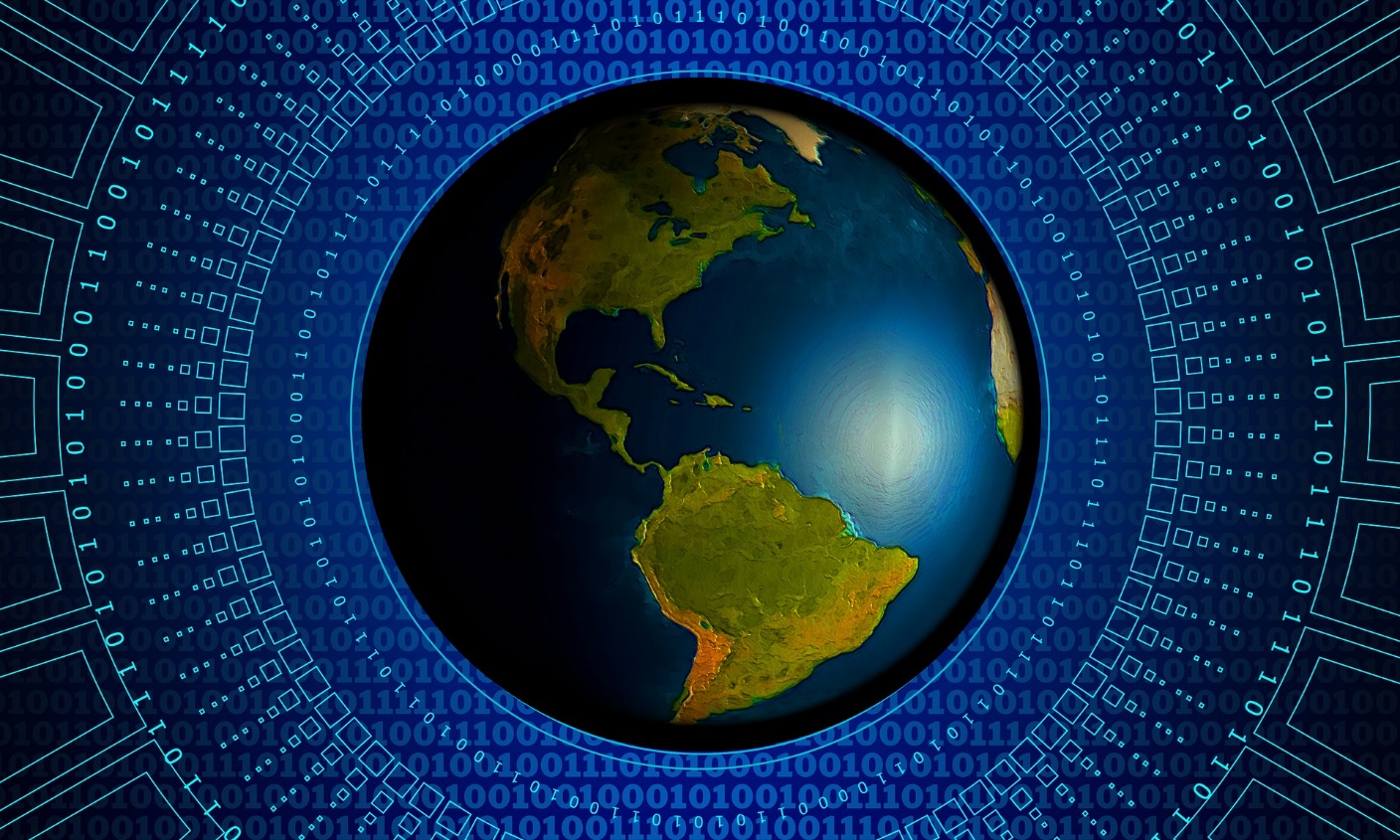 Organising research data
Edina Pozer
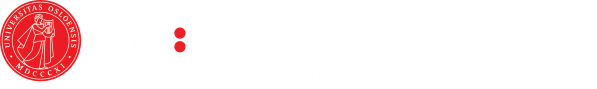 Image by Gerd Altmann from Pixabay
[Speaker Notes: Image by <a href="https://pixabay.com/users/geralt-9301/?utm_source=link-attribution&amp;utm_medium=referral&amp;utm_campaign=image&amp;utm_content=3382516">Gerd Altmann</a> from <a href="https://pixabay.com/?utm_source=link-attribution&amp;utm_medium=referral&amp;utm_campaign=image&amp;utm_content=3382516">Pixabay</a>]
Organising your research data
Zoom

October 27, 2020. 13:00-14:30
University of Oslo Library, Research Data Management Group

Host: Edina Pozer (The Science Library)
Facilitators: Elin Stangeland & Ivana Malovic

Contact: research-data@uio.no
Organising your research data
Zoom

Please do write comments and questions in the Chat!
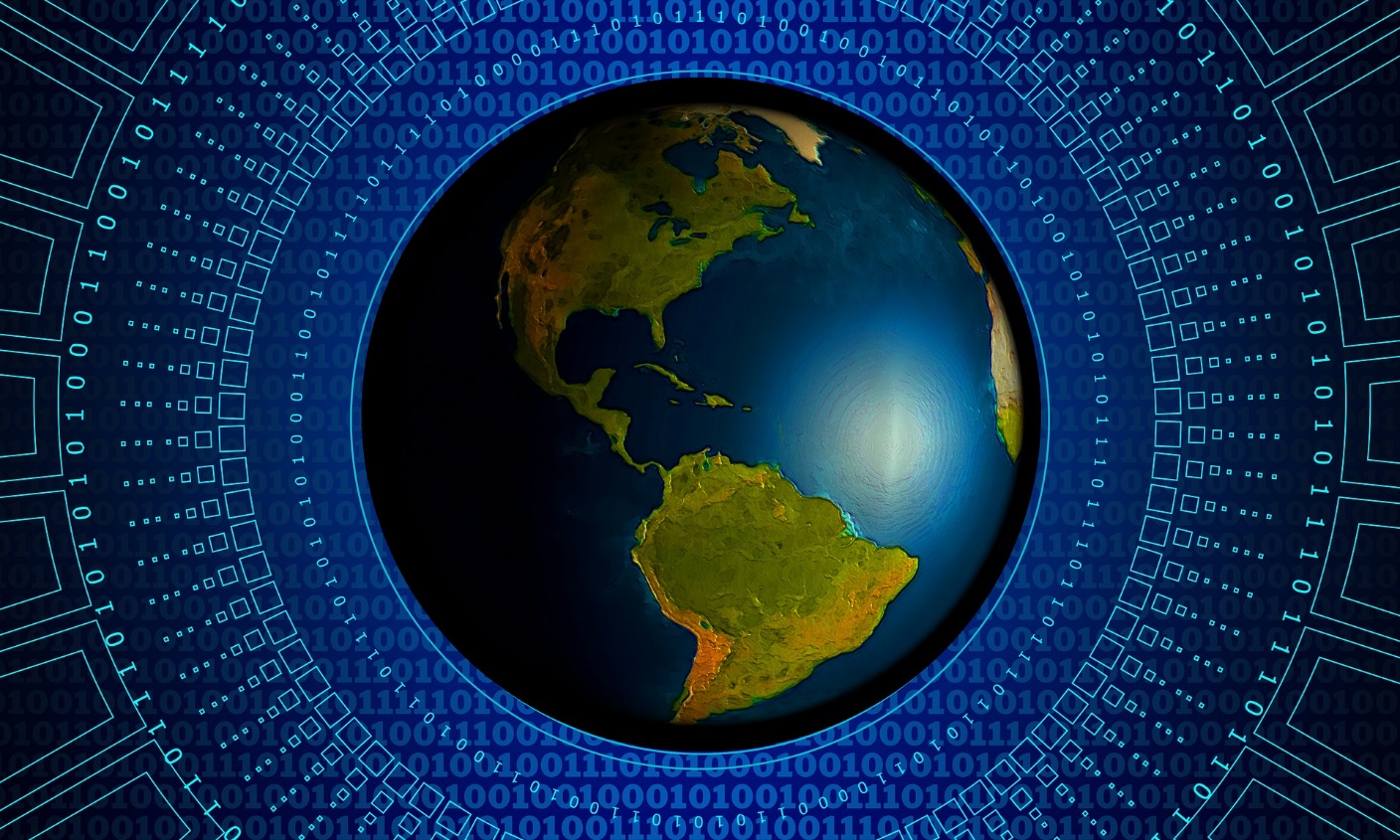 Data file structure
Image by Gerd Altmann from Pixabay
Design a data file structure
In an early stage of your research, you are faced with the question of what form your data files should take. Your initial decision about the structure of your data files should be considered thoroughly.

The data file structure has a huge impact on the possible ways your files can be processed and analysed and once your structure has been filled with data, any changes to it are usually laborious and time-consuming.
Create a data organising system
Follow your working pattern
Systematic and logical
Quick and easy to navigate
Simple enough to be used all the time
Considered and thought through before you start (!)
Scaleable
Organising your data
Do not use your computer desktop as a storage place
Make a folder hierarchy and give your folders descriptive and informative names
Avoid folders that become too broad or general, create more subfolders instead.
Keep active and finished parts of your project separate, and take the time to tidy once in a while
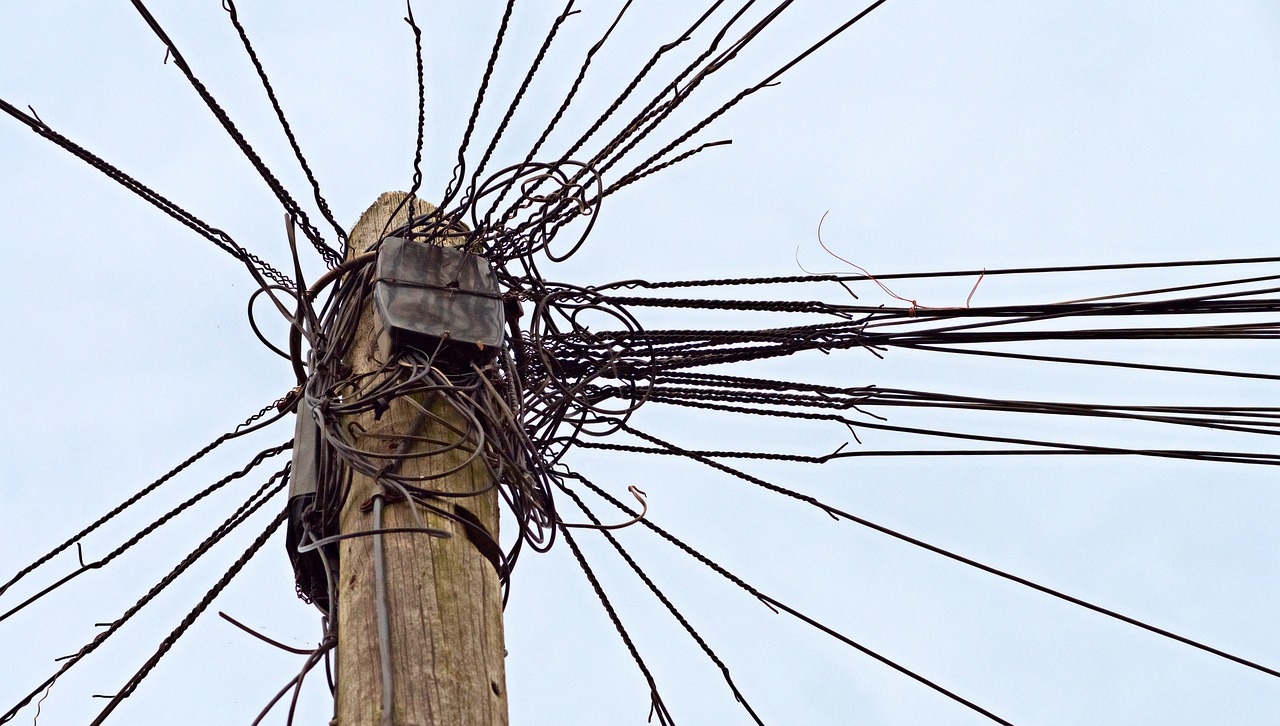 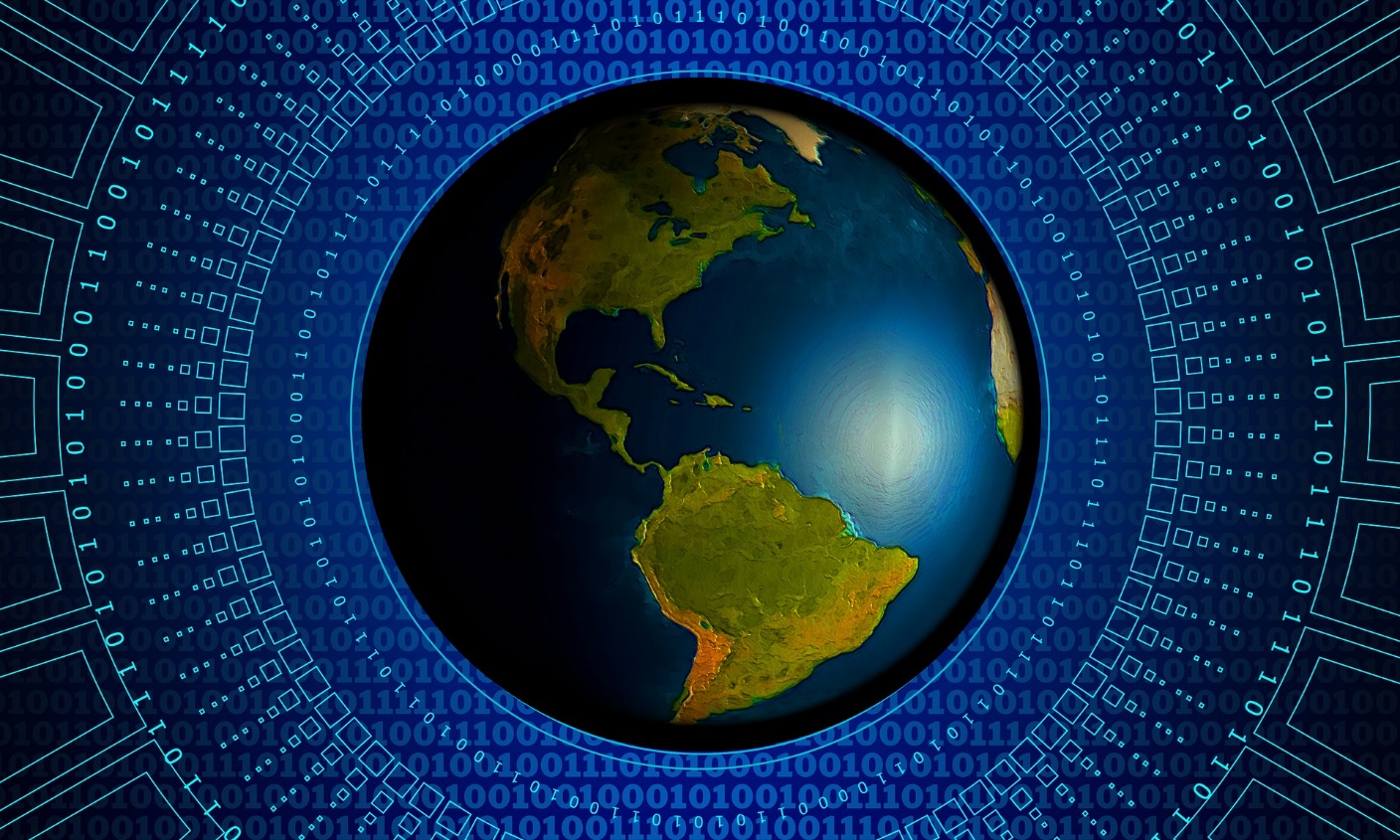 Metadata
Image by Gerd Altmann from Pixabay
[Speaker Notes: Image by <a href="https://pixabay.com/users/geralt-9301/?utm_source=link-attribution&amp;utm_medium=referral&amp;utm_campaign=image&amp;utm_content=3382516">Gerd Altmann</a> from <a href="https://pixabay.com/?utm_source=link-attribution&amp;utm_medium=referral&amp;utm_campaign=image&amp;utm_content=3382516">Pixabay</a>]
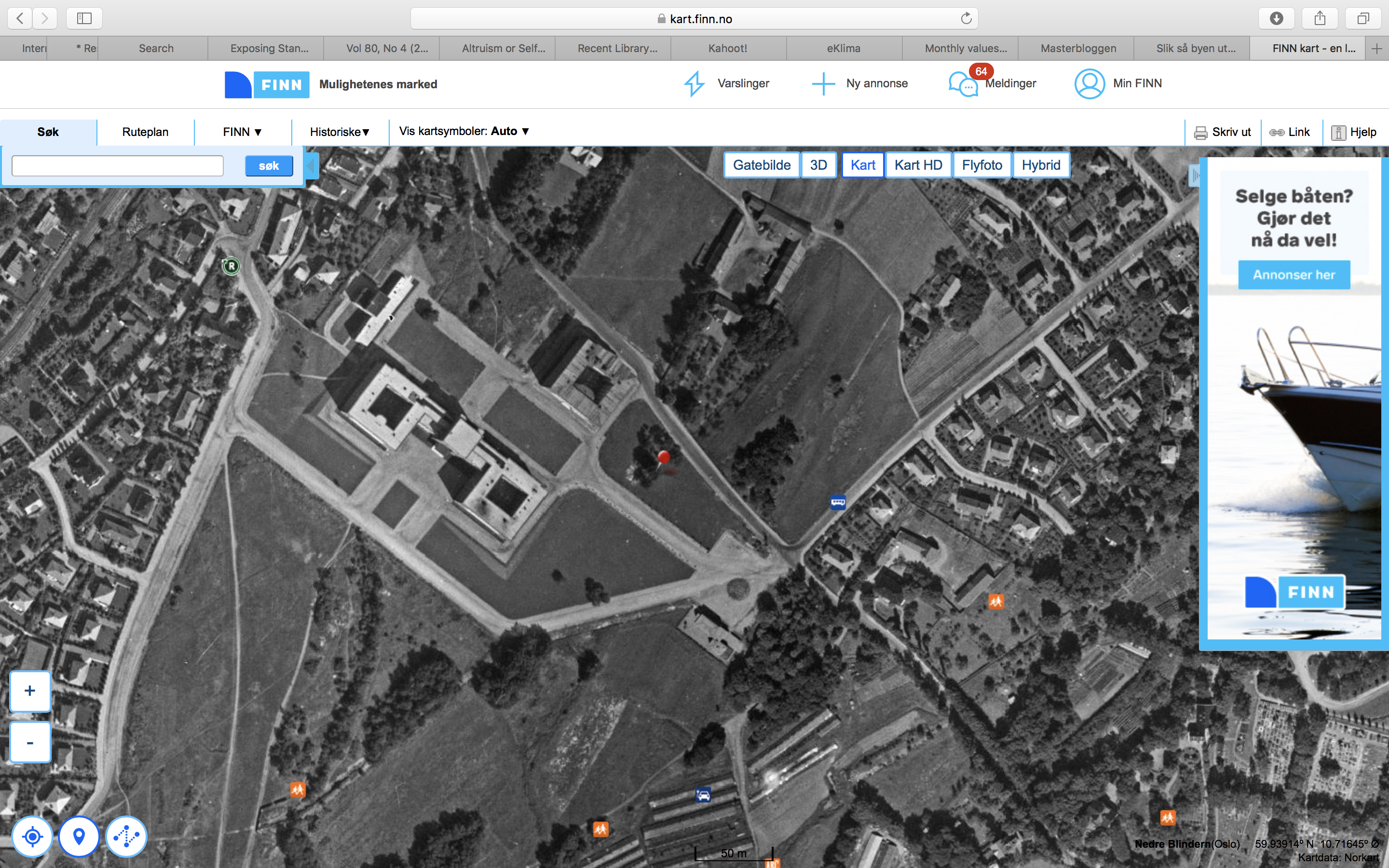 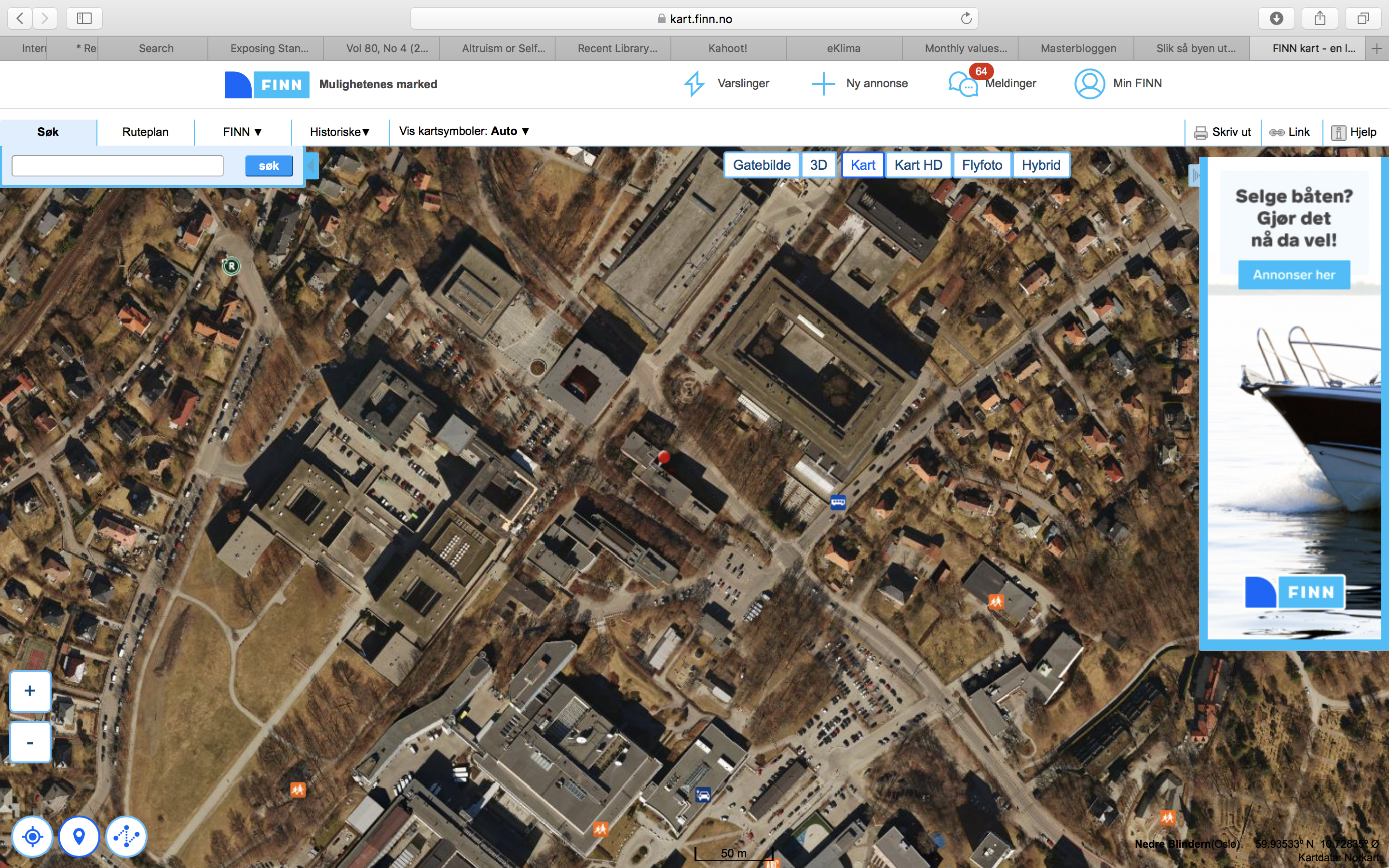 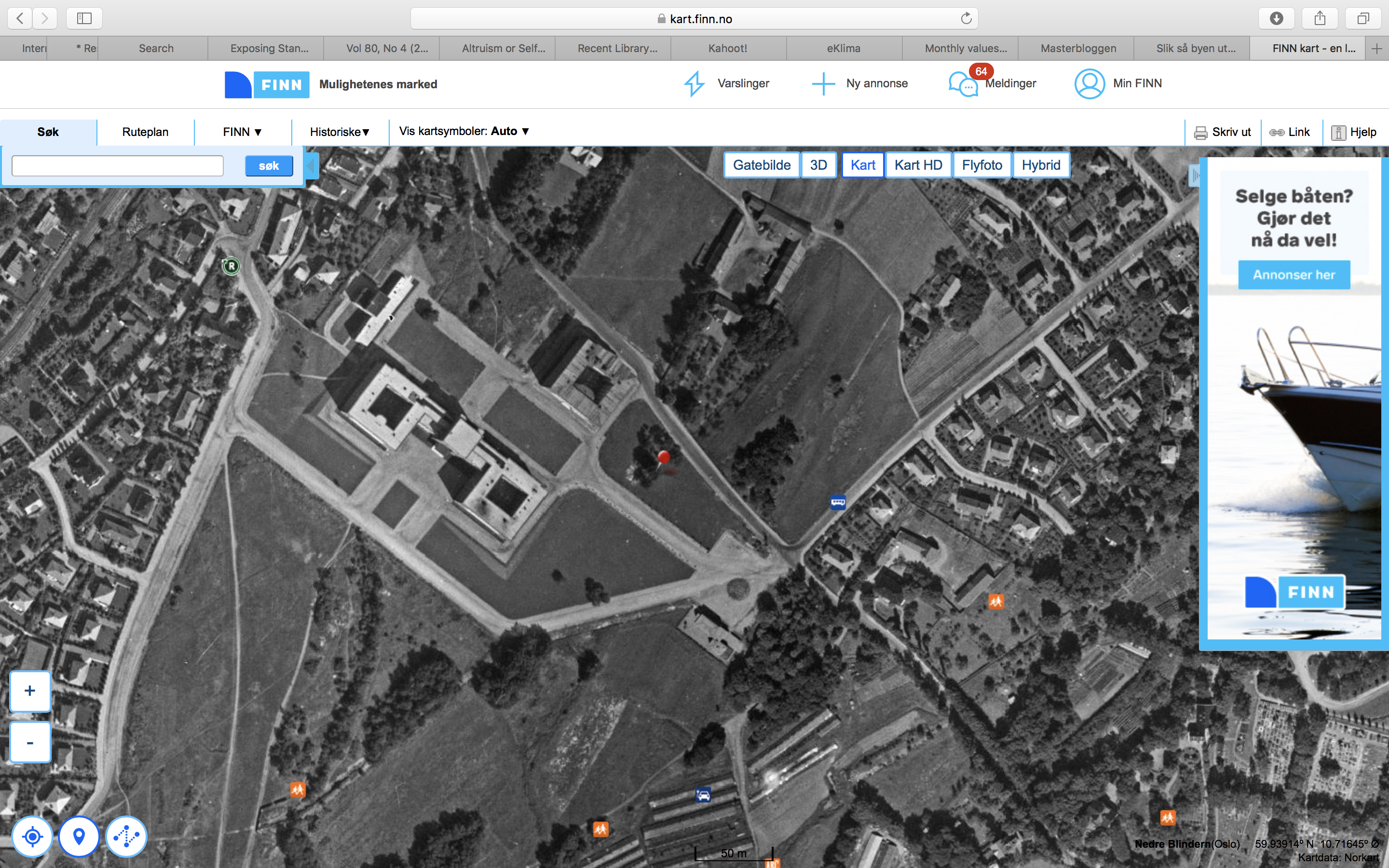 Metadata

File name: 2019-10-11 ScreenShot.png
Source: https://kart.finn.no
Year: 1937
Location: Oslo, Blindern
Location_GPS: 59.93760º N, 10.72122º Ø59° 56′ 15.4″N, 10° 43′ 16.4″Ø
Altitude: 76m
Metadata
Metadata or “data about data” are descriptions that facilitate cataloguing data and data discovery.
Metadata are intended for machine-reading. When data is submitted to a trusted data repository, the archive generates machine-readable metadata.
Machine-readable metadata help to explain the purpose, origin, time, location, creator(s), term of use, and access conditions of research data
Your discipline very likely has standards for metadata!
Design a data file structure
An important part of the metadata is often embedded into the data file, e.g. variable names and variable or value labels. 
Therefore, the structure of your data also contributes to the clarity of your data documentation.
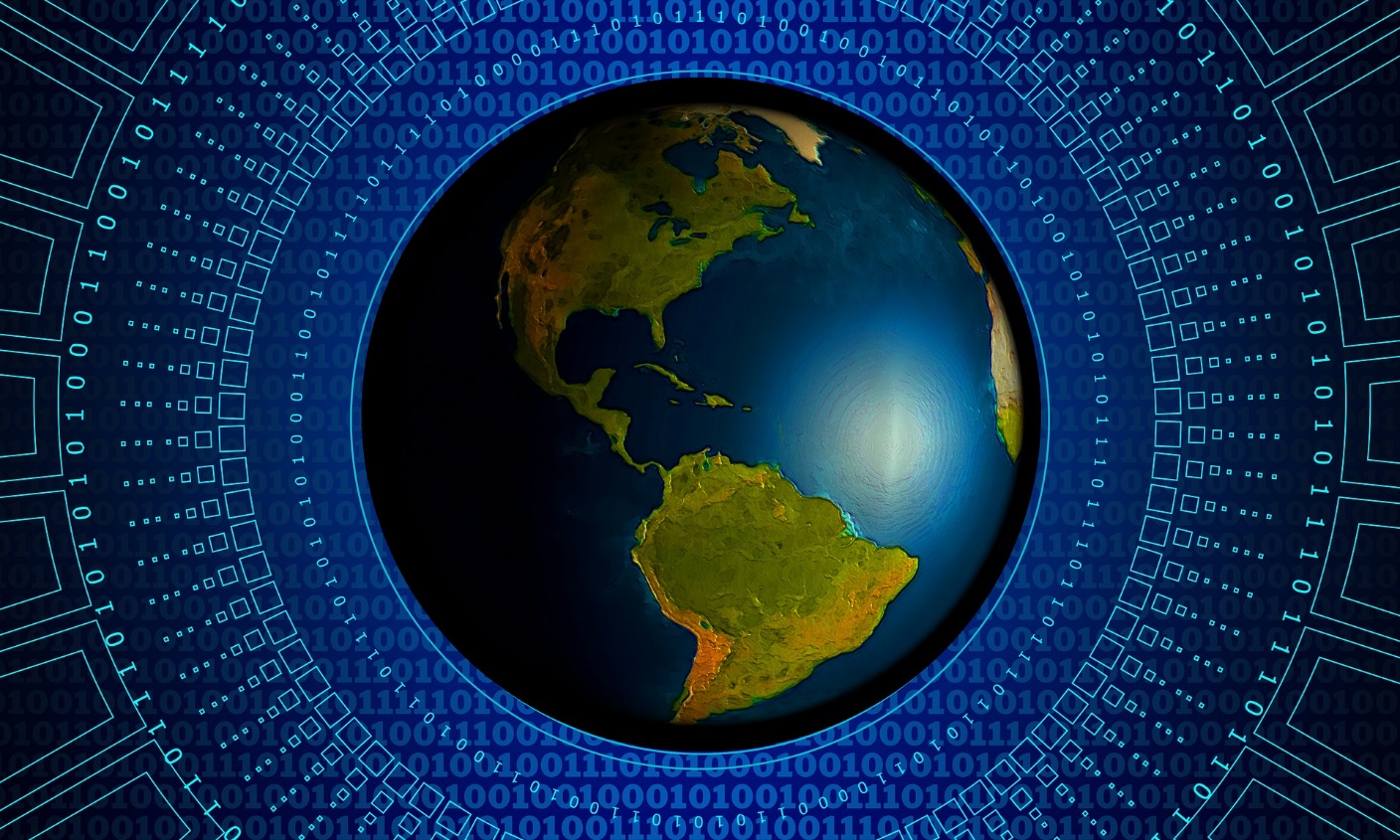 Documentation
Image by Gerd Altmann from Pixabay
[Speaker Notes: Image by <a href="https://pixabay.com/users/geralt-9301/?utm_source=link-attribution&amp;utm_medium=referral&amp;utm_campaign=image&amp;utm_content=3382516">Gerd Altmann</a> from <a href="https://pixabay.com/?utm_source=link-attribution&amp;utm_medium=referral&amp;utm_campaign=image&amp;utm_content=3382516">Pixabay</a>]
Documentation of research data
Systematically documented research data is key to making the data publishable, discoverably, citable, and reusable (and FAIR)

Clear and detailed documentation improve the overall data quality

It is vital to document both the study for which the data has been collected and the data itself. These two levels of documentation are called project-level and data-level documentation
Documentation of research data
The project-level documentation explains the aims of the study, what the research questions/hypotheses are, what methodologies were being used, what instruments and measures were being used, etc.

Data-level or object-level documentation provides information at the level of individual objects such as images or variables in a database/table or transcripts, etc.

It’s become a convention to create various README-files, both for project-level documentation and for data-level documentation
Documentation of research data
Project level
General information about the project
Hypotheses
Methods for collecting and analyzing the data

File or folder level
Folder system
Version control 
Lists of files and how they were obtained
List of samples?
Explanation of scripts and sets of programs written
(Naming convention for files)

Variable or experiment level
Description of each variable, with units
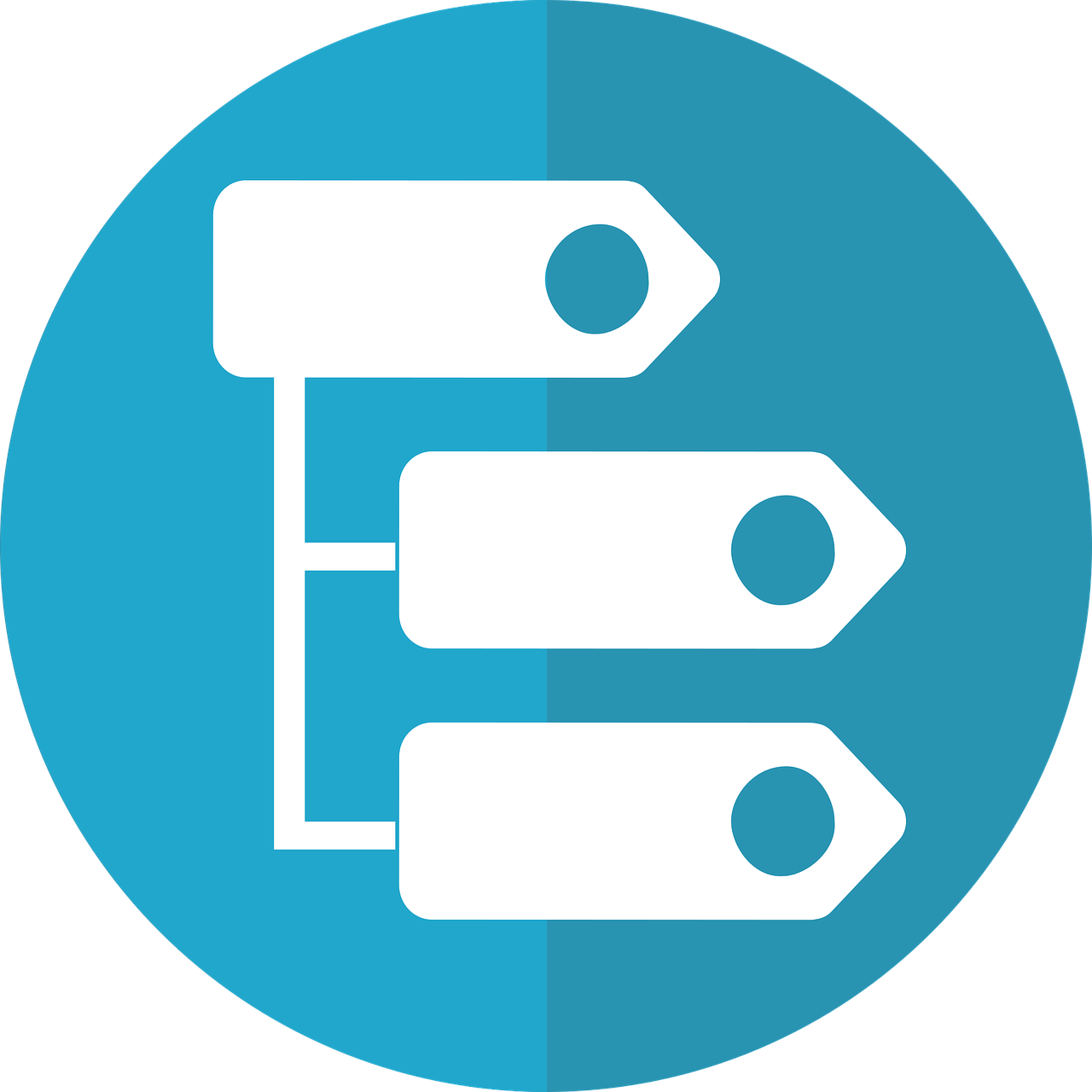 Document everything your data has been through
Field journal
Lab journal
Scripts for analysis etc.
Method reports
Geolocation, orientation, etc. when collecting a sample 
Instrument settings and calibration
README-files
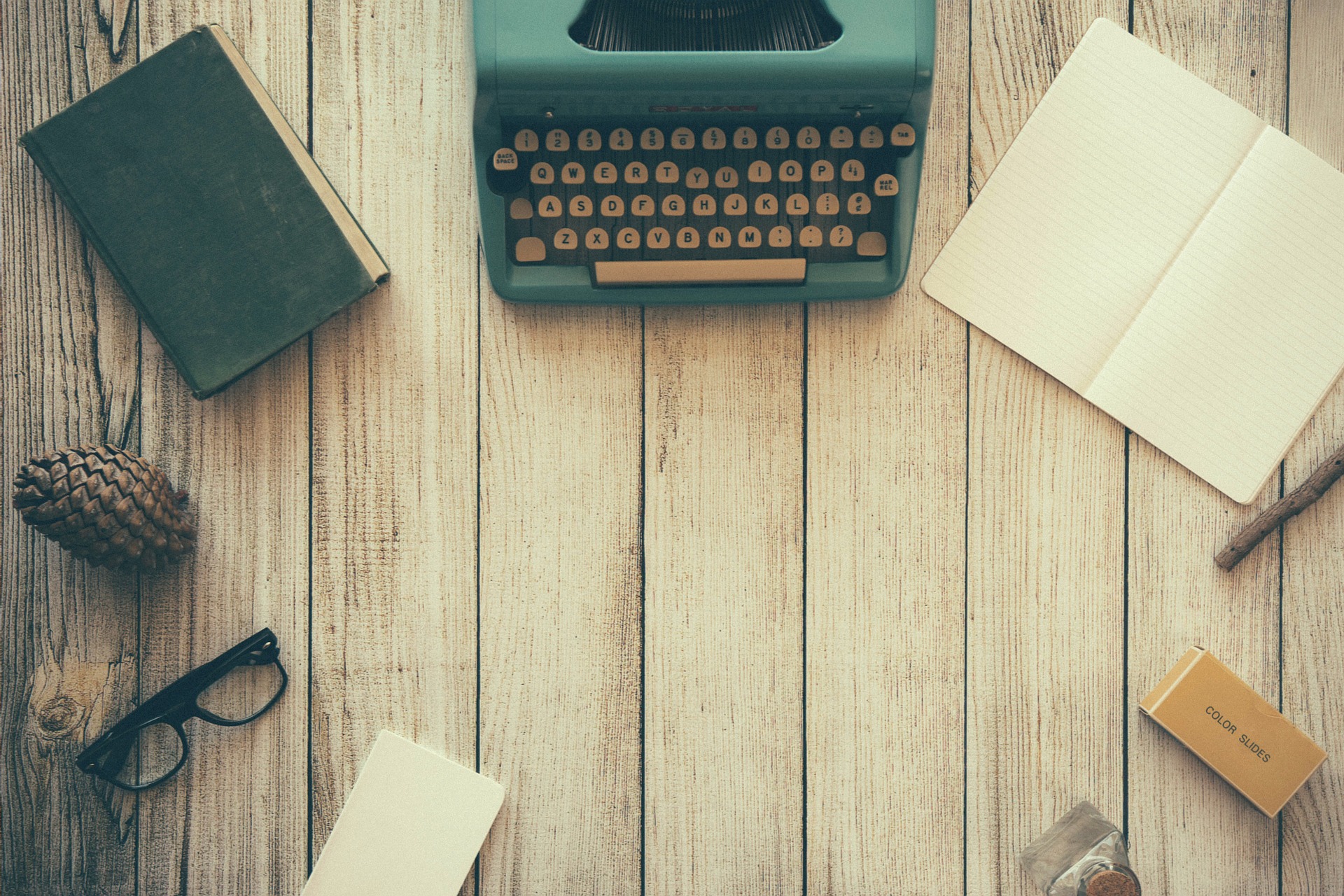 Quality control of data
There is little point in running a perfect analysis on faulty data

Errors can be caused by both technical and human error

Check for instance: 
That sums and partial sums are correct
That units and data formats are consistent across variables
That sample material has been sufficiently processed to get a readout
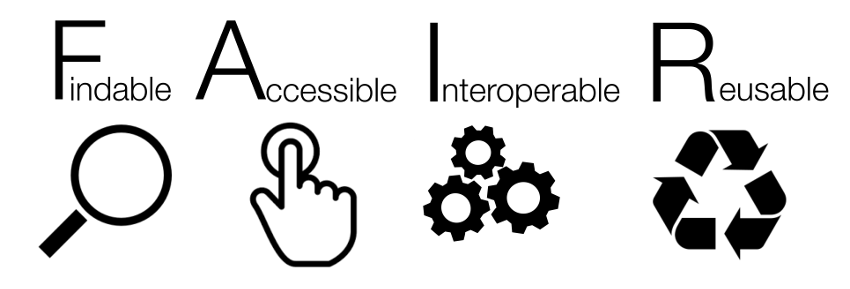 [Speaker Notes: Make your research data as fair as possible]
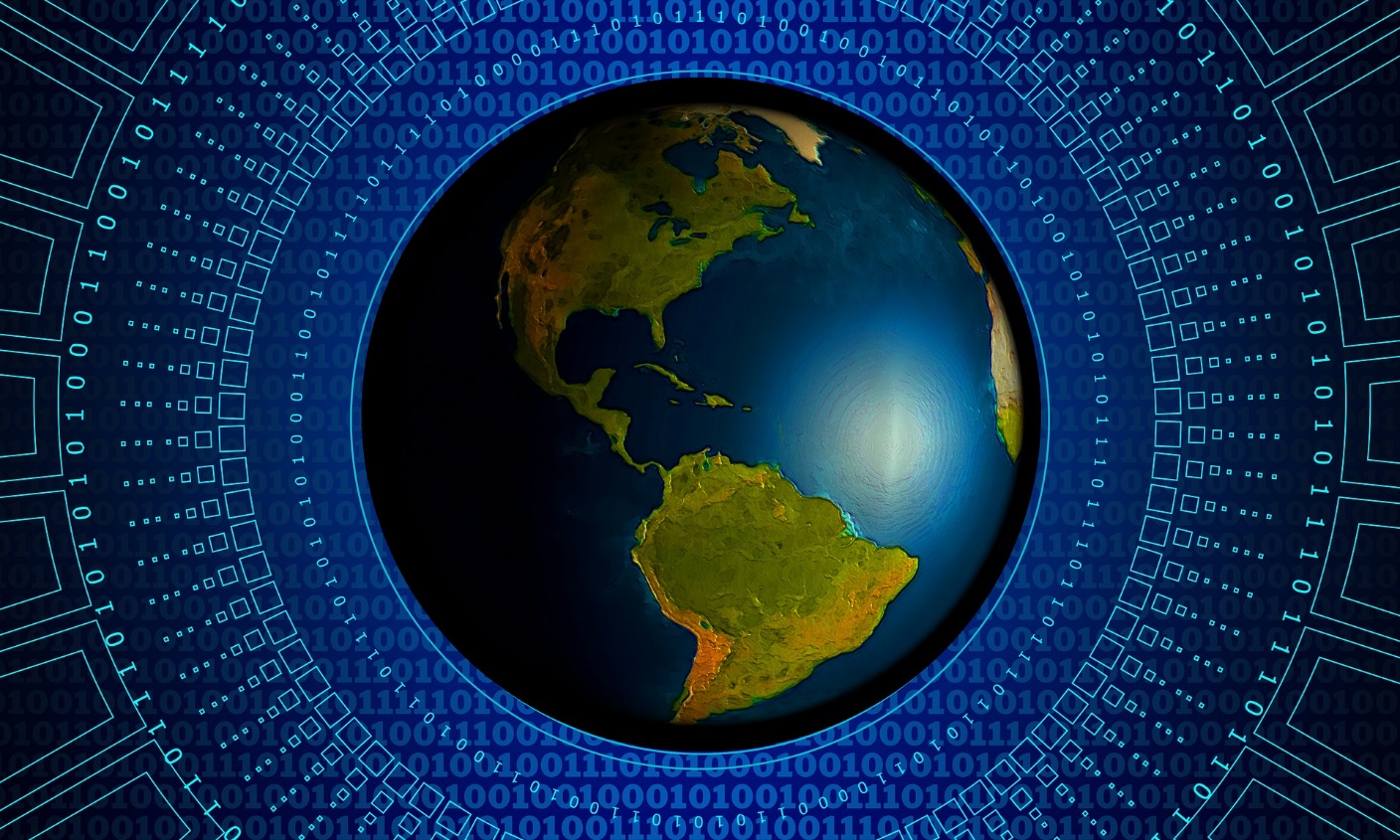 File naming & Folder structure
Image by Gerd Altmann from Pixabay
[Speaker Notes: Image by <a href="https://pixabay.com/users/geralt-9301/?utm_source=link-attribution&amp;utm_medium=referral&amp;utm_campaign=image&amp;utm_content=3382516">Gerd Altmann</a> from <a href="https://pixabay.com/?utm_source=link-attribution&amp;utm_medium=referral&amp;utm_campaign=image&amp;utm_content=3382516">Pixabay</a>]
File naming & Folder structure
Structuring your data files in folders is important for making it easier to locate and organise files and versions. A proper folder structure is especially needed when collaborating with others.

The decision on how to organise your data files depends on the plan and organisation of the study. All material relevant to the data should be entered into the data folders, including detailed information on the data collection and data processing procedures.
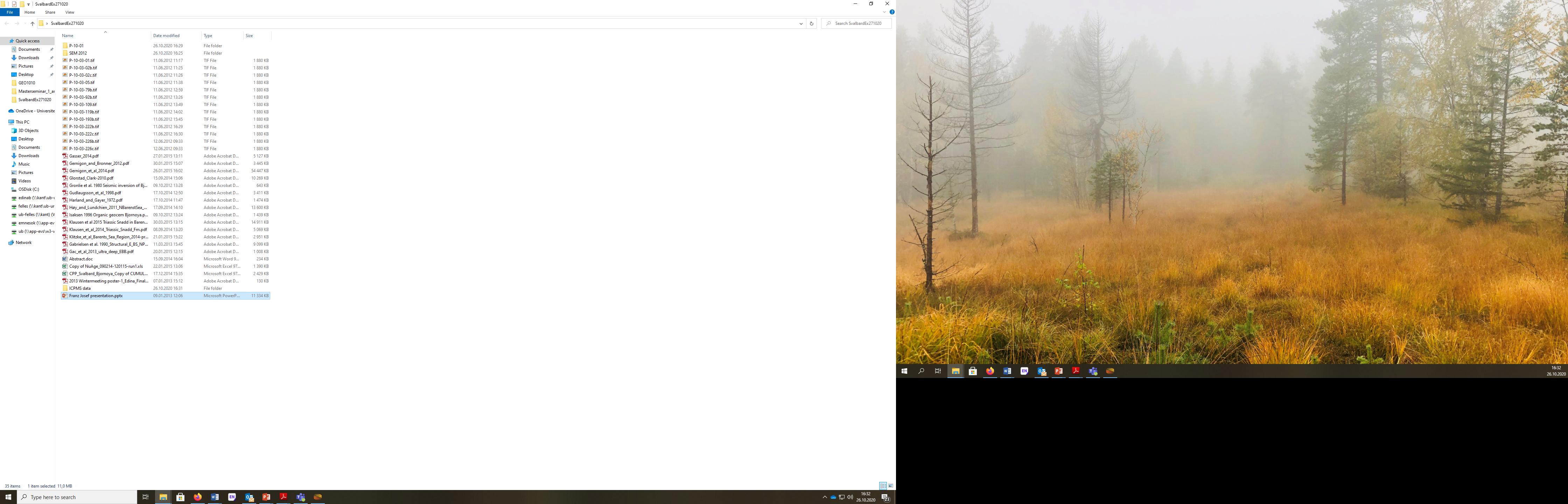 Example of a research project without a data file structure – Edina Pózer ©
How it could look like
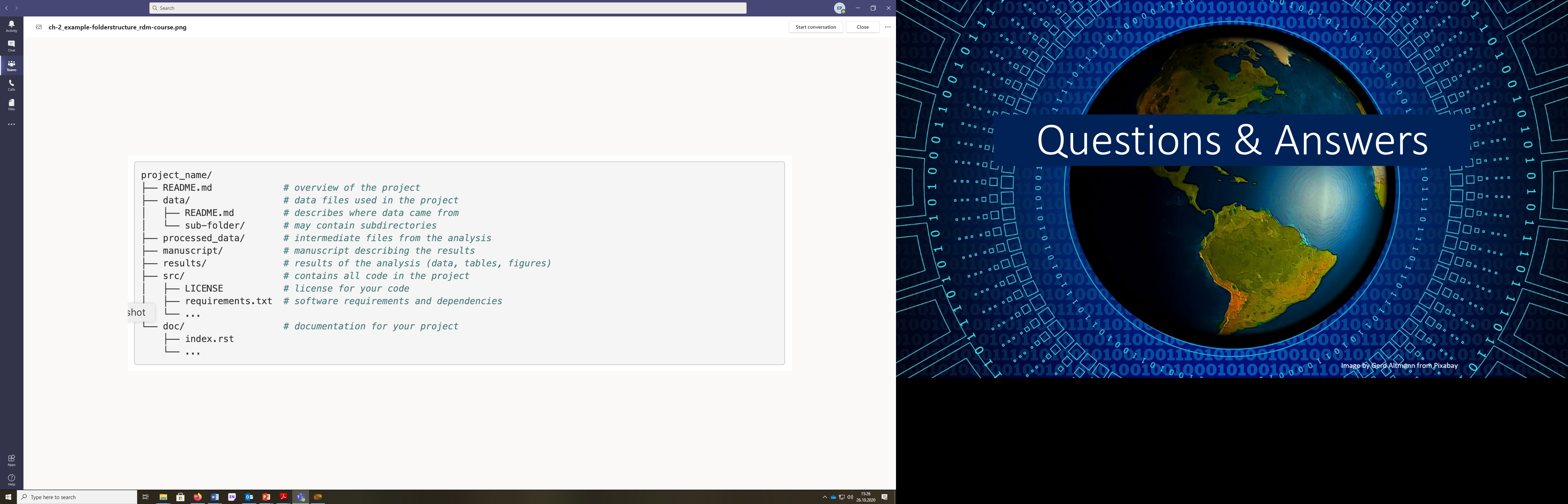 Research project with a proper data file structure. Image taken from CodeRefinery, Lesson on Reproducible Research.
https://coderefinery.github.io/reproducible-research/02-organizing-projects/. Shared under CC-BY 4.0.
Naming conventions
Short names, but long enough that they still make sense
The most general info first, then add details to the name
Underscore to separate words, NEVER EVER EVER use space in file names!
Dates backwards (YYYYMMDD)
Numbers (e.g. version number) should have the same number of digits, use e.g. 01, not just 1.
Version number at the end
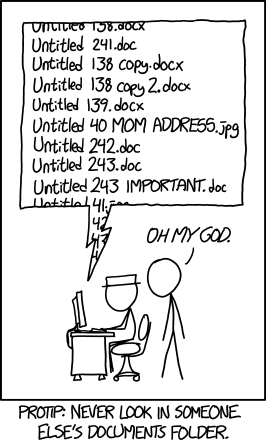 Avoid using the following characters in Folder and File names
{   left curly bracket
}   right curly bracket
*   asterisk
?   question mark
=   equal sign
<   left angle bracket
>   right angle bracket
/   forward slash
     blank spaces
'   single quotes
"   double quotes
#   pound
%  percent
&  ampersand
\   back slash
$   dollar sign
!   exclamation point
Also, keep these rules in mind
Don’t start or end your filename with a space, period, hyphen, or underline

Keep your filenames to a reasonable length

Most operating systems are case sensitive; always use lowercase
Tidy every once in a while
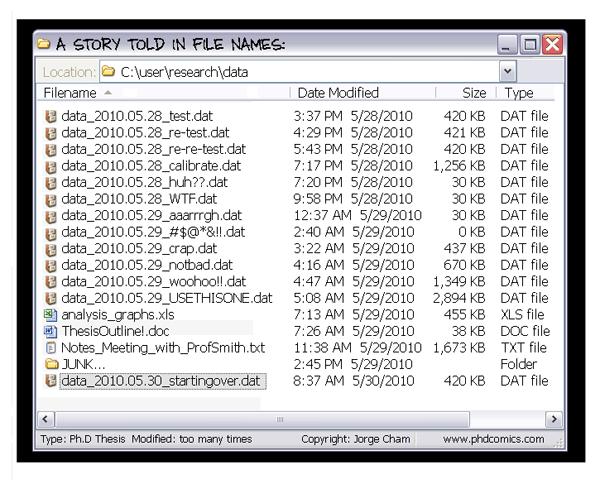 File format
When your project is finished and you plan on archiving your data, it is widely recommended to transfer data and accompanying files into a more sustainable format

Trusted data archives often have guidelines for this, e.g. the recommendations of Data Archiving and Networked Services (DANS)

https://dans.knaw.nl/en/about/services/easy/information-about-depositing-data/before-depositing/file-formats
[Speaker Notes: When you are actively working with research data and other project data, it is often recommended that you follow the conventions for use of software, analytical tools, programs, and data types]
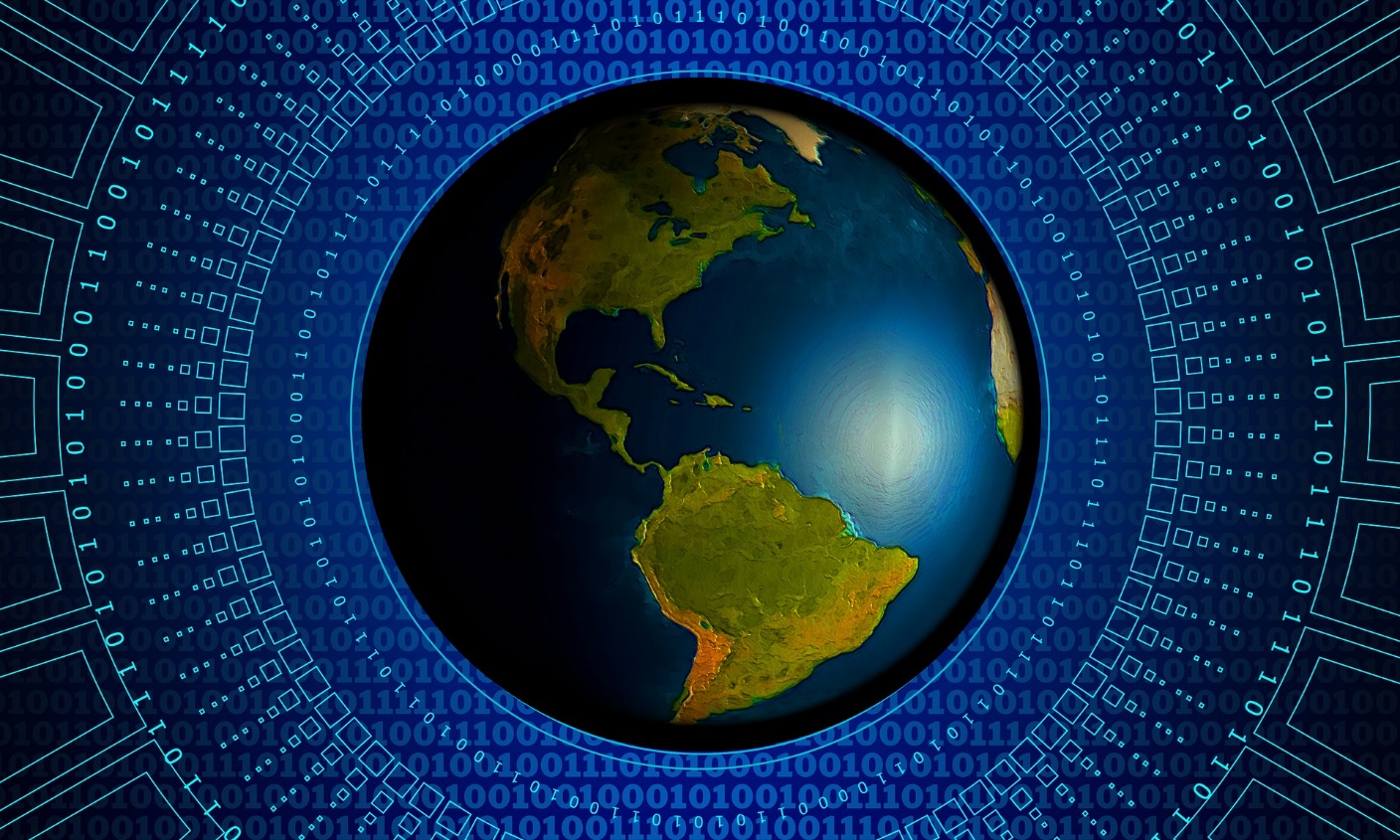 Questions & Answers
Image by Gerd Altmann from Pixabay
[Speaker Notes: Image by <a href="https://pixabay.com/users/geralt-9301/?utm_source=link-attribution&amp;utm_medium=referral&amp;utm_campaign=image&amp;utm_content=3382516">Gerd Altmann</a> from <a href="https://pixabay.com/?utm_source=link-attribution&amp;utm_medium=referral&amp;utm_campaign=image&amp;utm_content=3382516">Pixabay</a>]
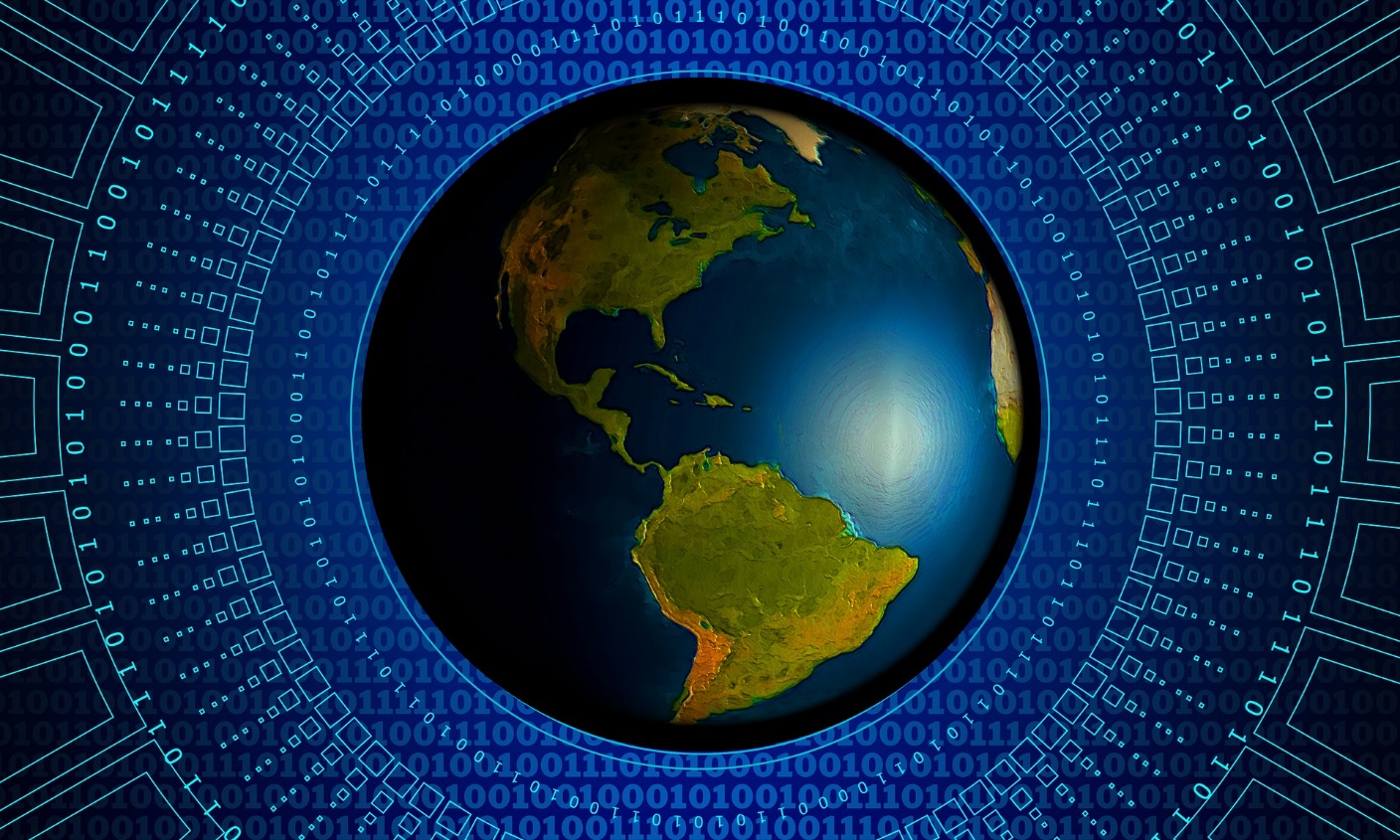 Thank you!
Image by Gerd Altmann from Pixabay
[Speaker Notes: Image by <a href="https://pixabay.com/users/geralt-9301/?utm_source=link-attribution&amp;utm_medium=referral&amp;utm_campaign=image&amp;utm_content=3382516">Gerd Altmann</a> from <a href="https://pixabay.com/?utm_source=link-attribution&amp;utm_medium=referral&amp;utm_campaign=image&amp;utm_content=3382516">Pixabay</a>]
The material for this webinar was partly based on works of Annika Rockenberger & Anne Bergsaker.